Class Lecture
TYPES OF CREAM SEPARATORS
Dr. Sanjeev Kumar
Associate Professor
Department of Dairy Technology
SGIDT, Patna-14
WARM MILK SEPRATOR
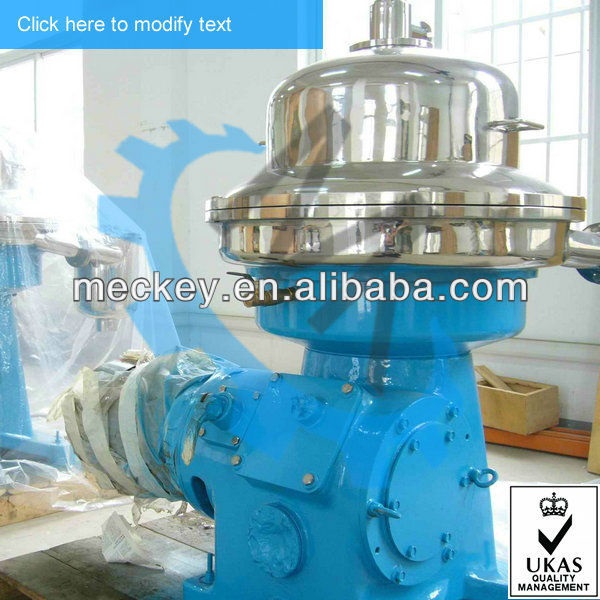 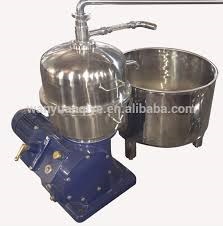 SEMI ENCLOSED SEPARATOR
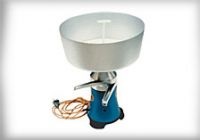 COLD MILK SEPARATOR
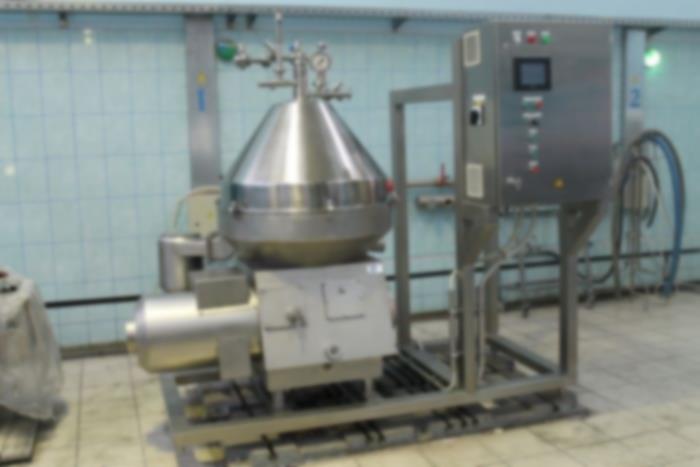 POWER DRIVEN SEPERATOR
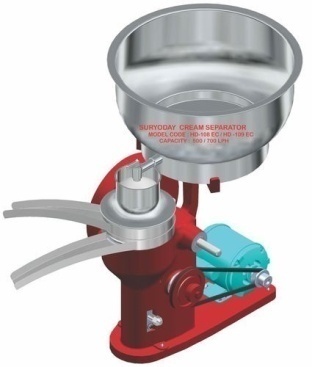 HAND DRIVEN SEPARATOR
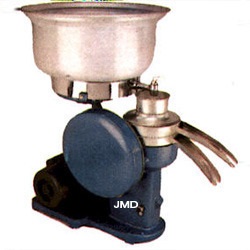 OPEN BOWL SEPARATOR
HERMATICALLY SEALED SEPARATOR
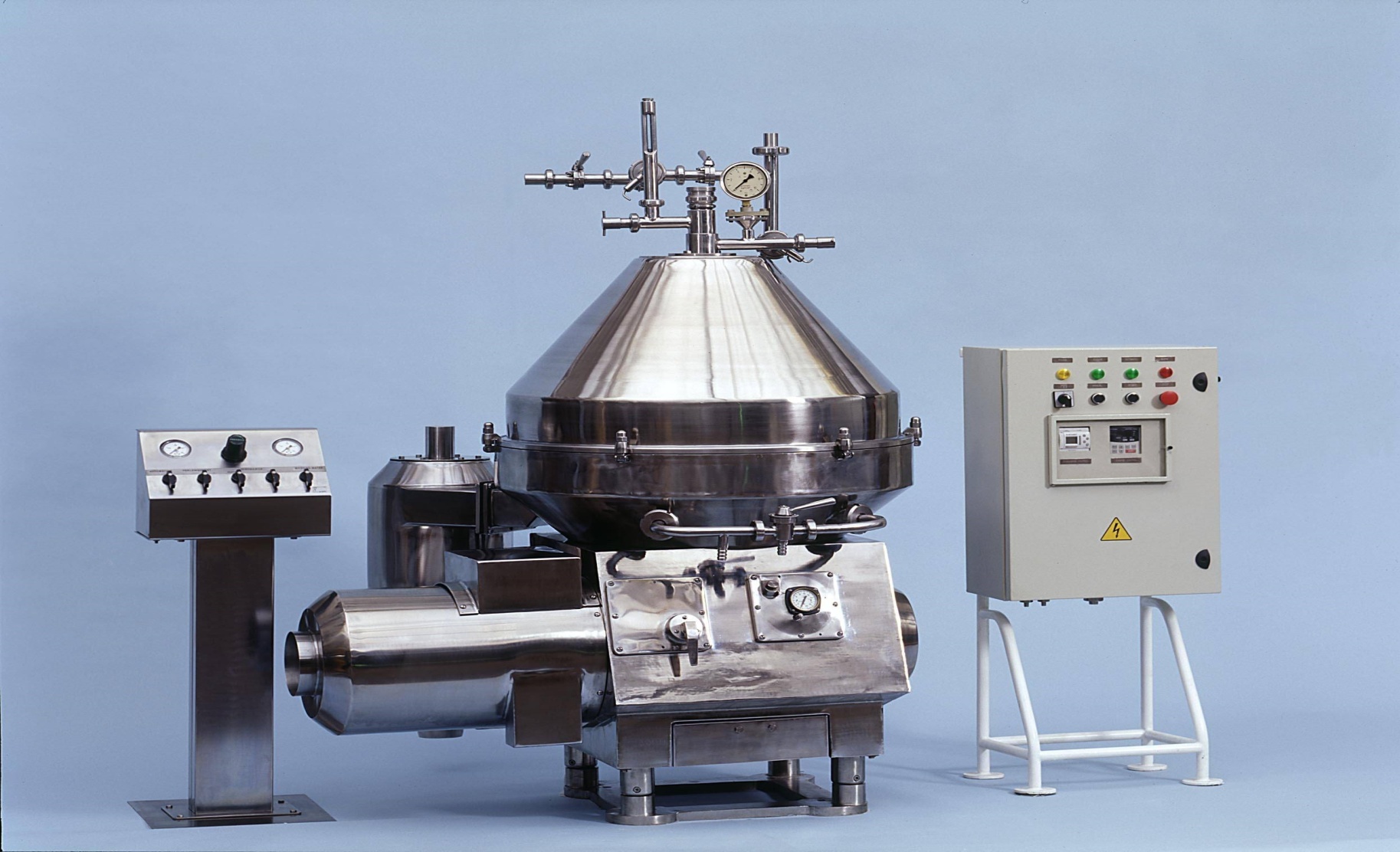 SELF CLEANING SEPARATOR
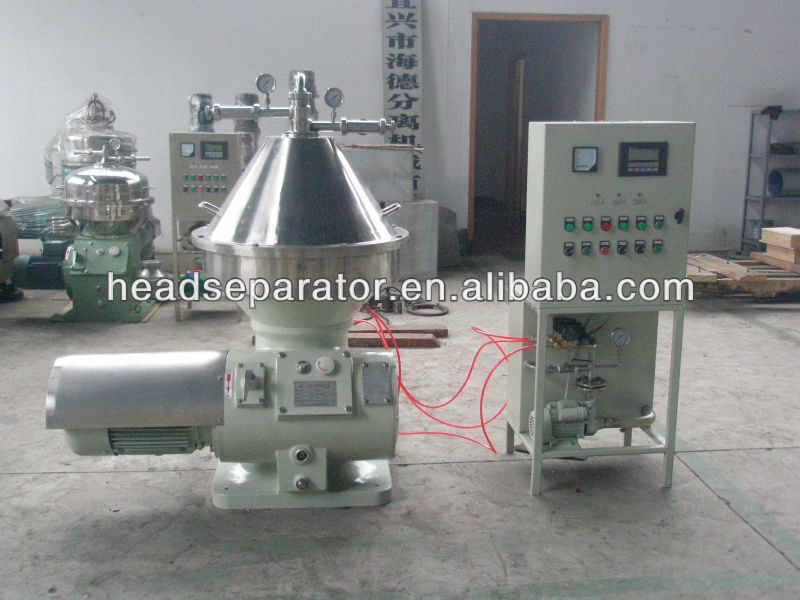 Fat recovered in cream
         
          %fat recovered in cream=  kg fat in cream * 100
                                                     kg fat in milk
    
     Fat lost in skim milk

           % fat lost in skim milk=  kg fat in skim milk * 100
                                                  kg fat in milk
                                                 = fc-fm * fs * 100
                                                     fc-fs     fm